Кабинет логопеда
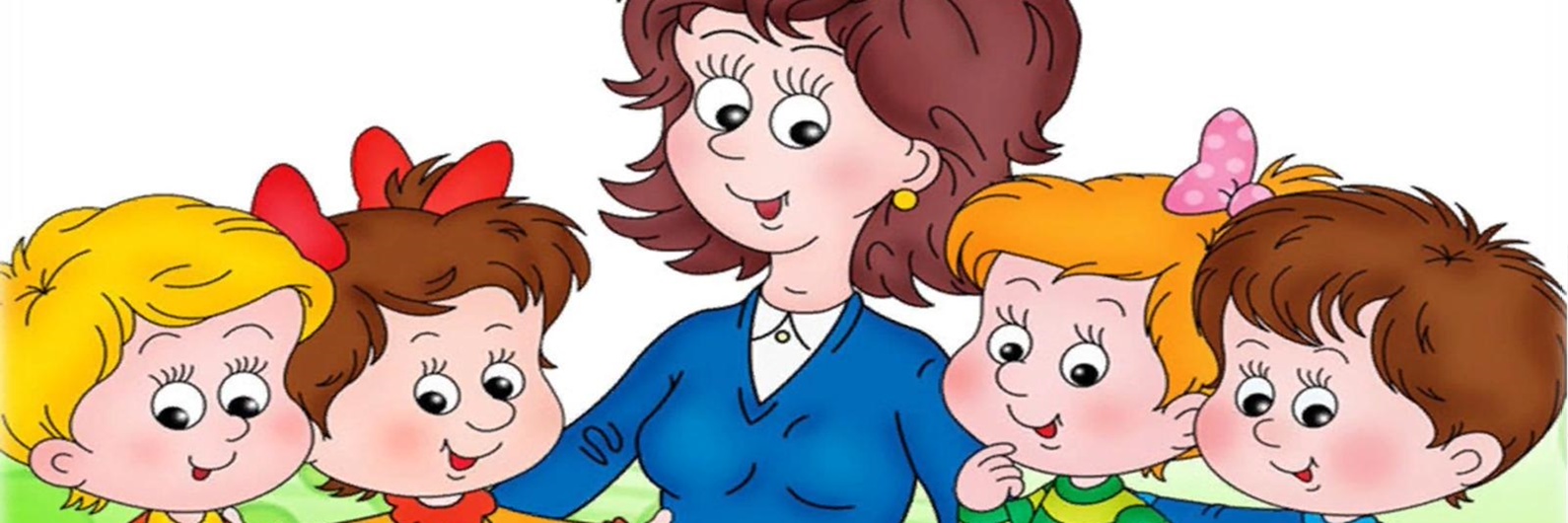 Оформление входной двери
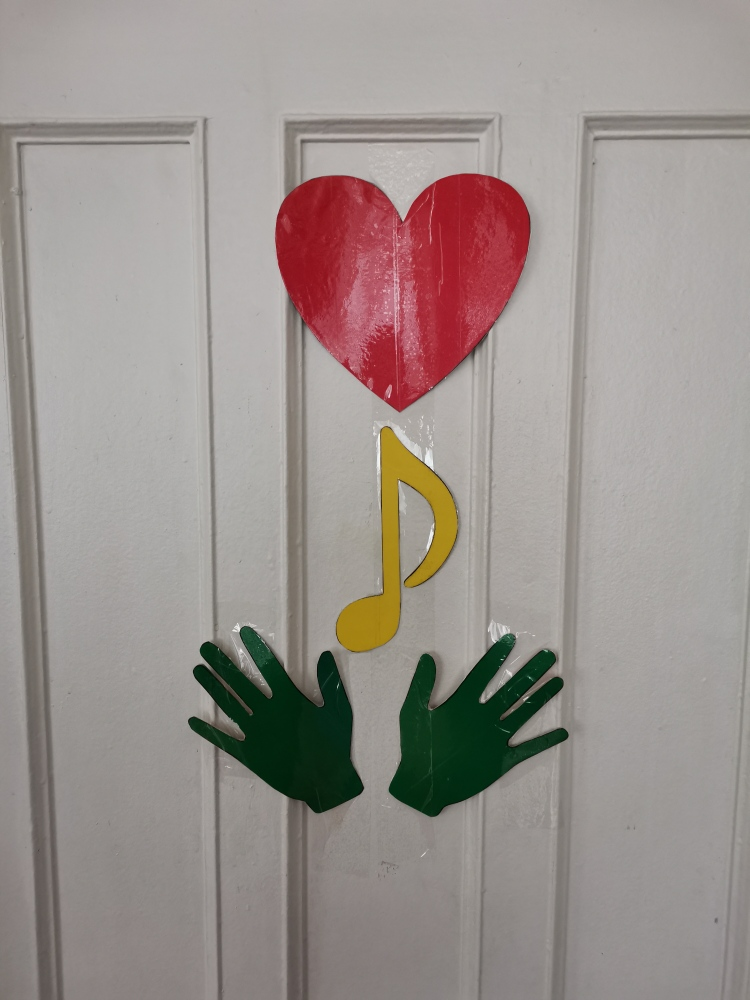 Оформление лабиринта
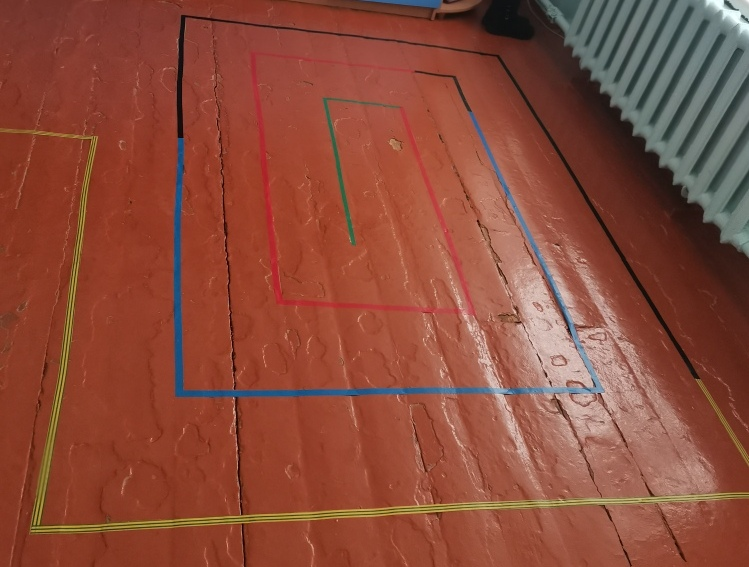 Классики на полу
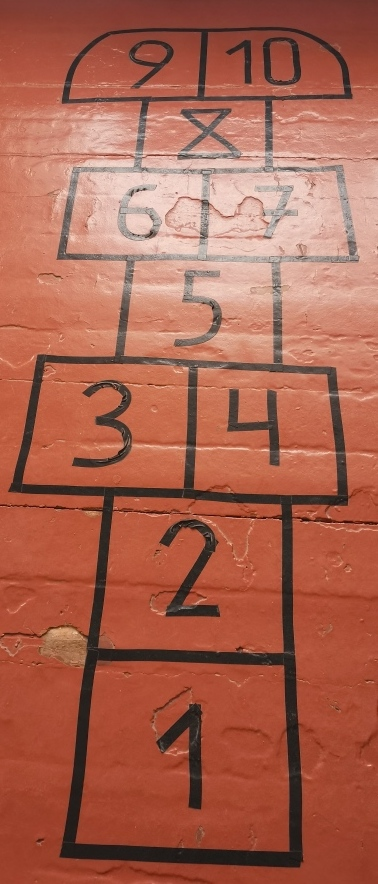 Оформление музыкальной зоны
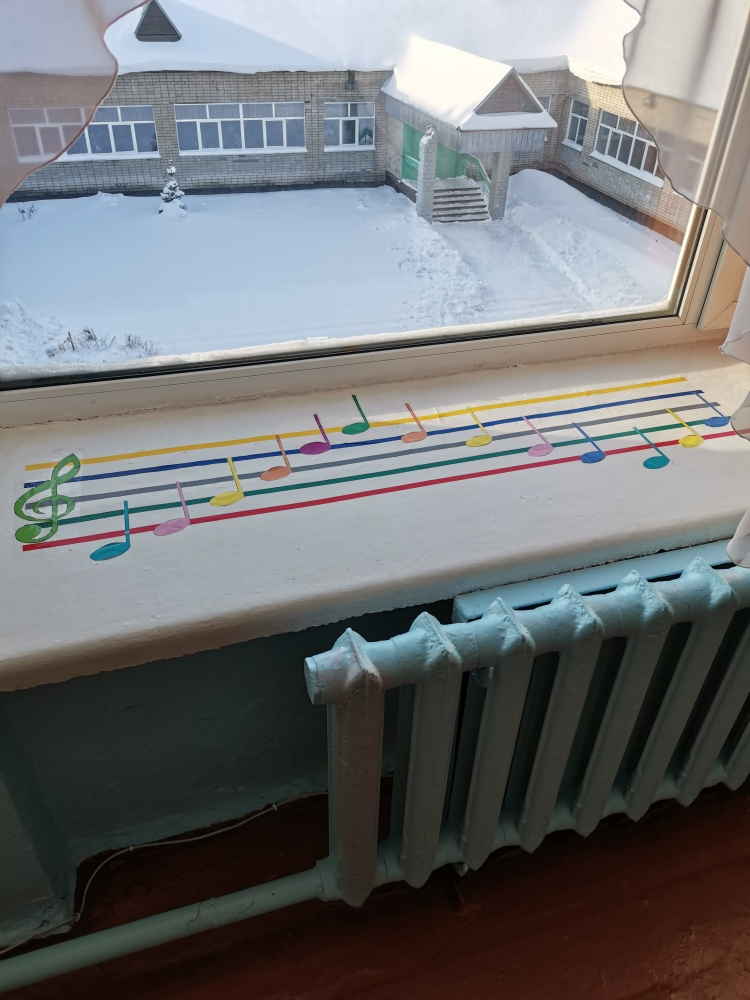 Пейзаж с морскими обитателями на стене
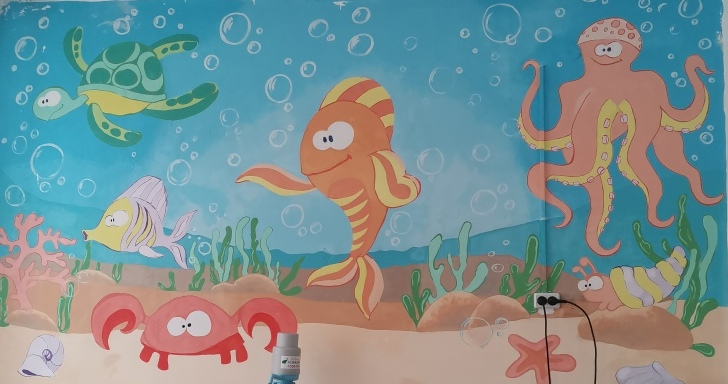 Зона для постановки звуков
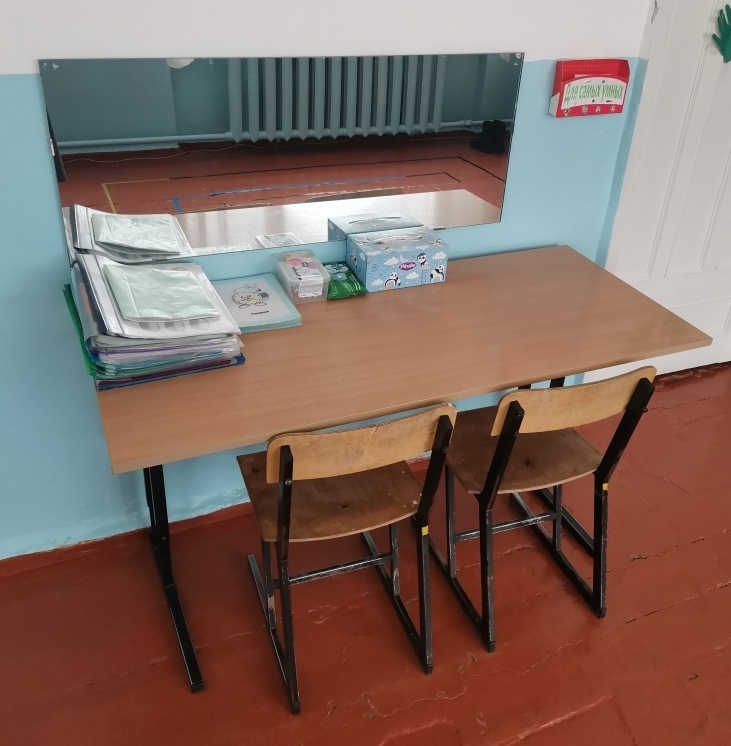 Зона для развития фонематического слуха и определения гласных и согласных звуков
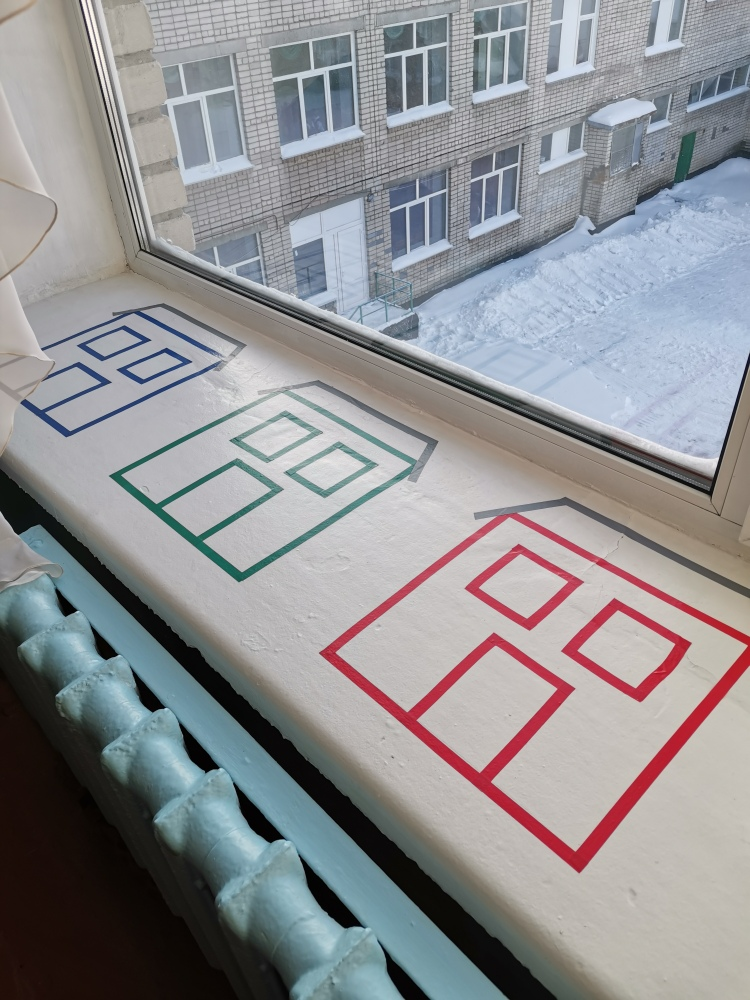 Оформление звуковых дорожек
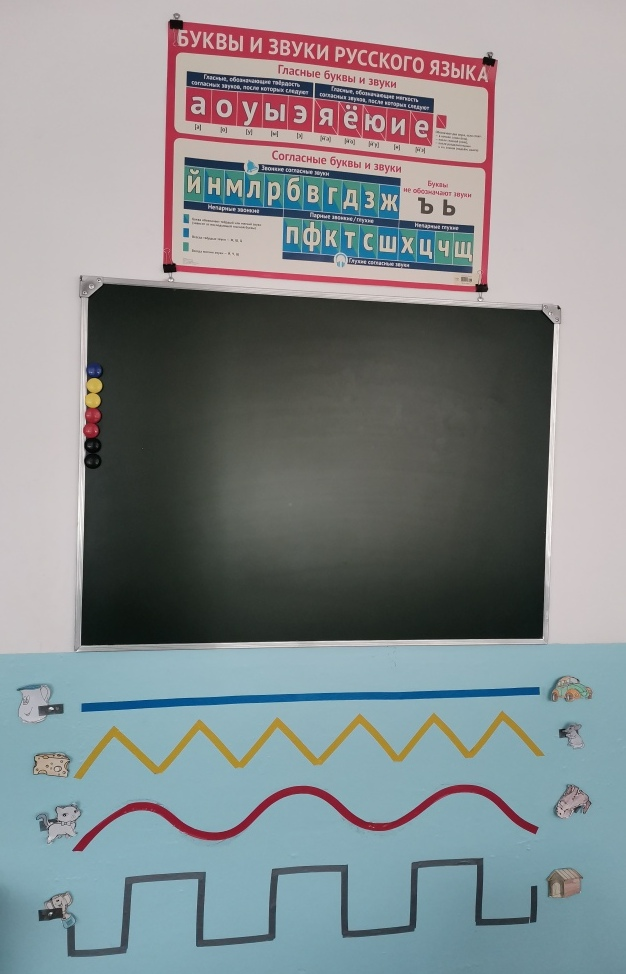 Сменные стенды
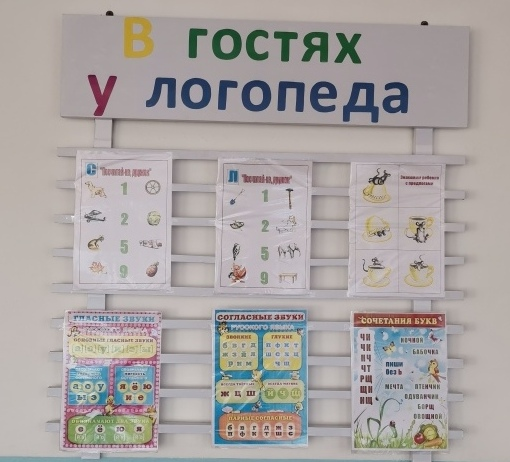 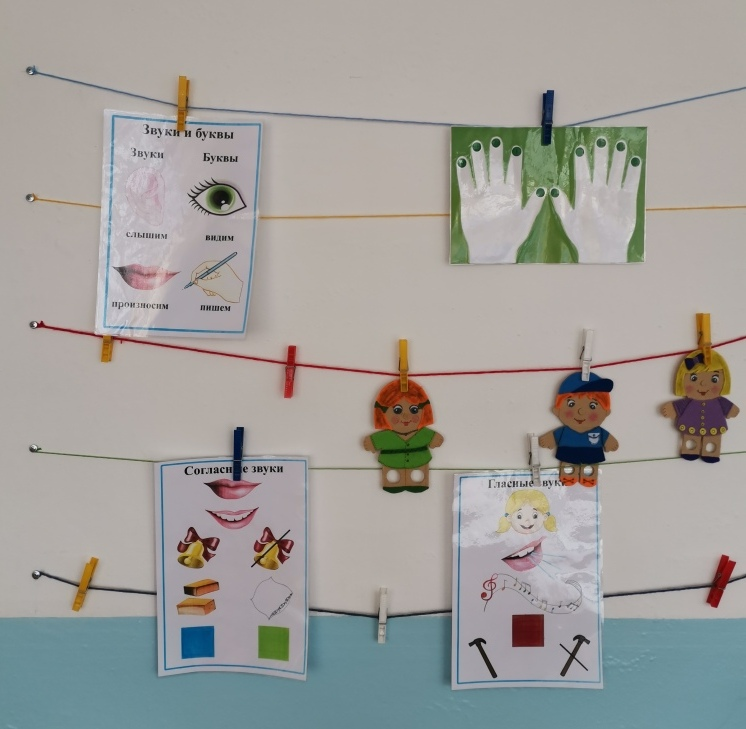 Геометрическая зона
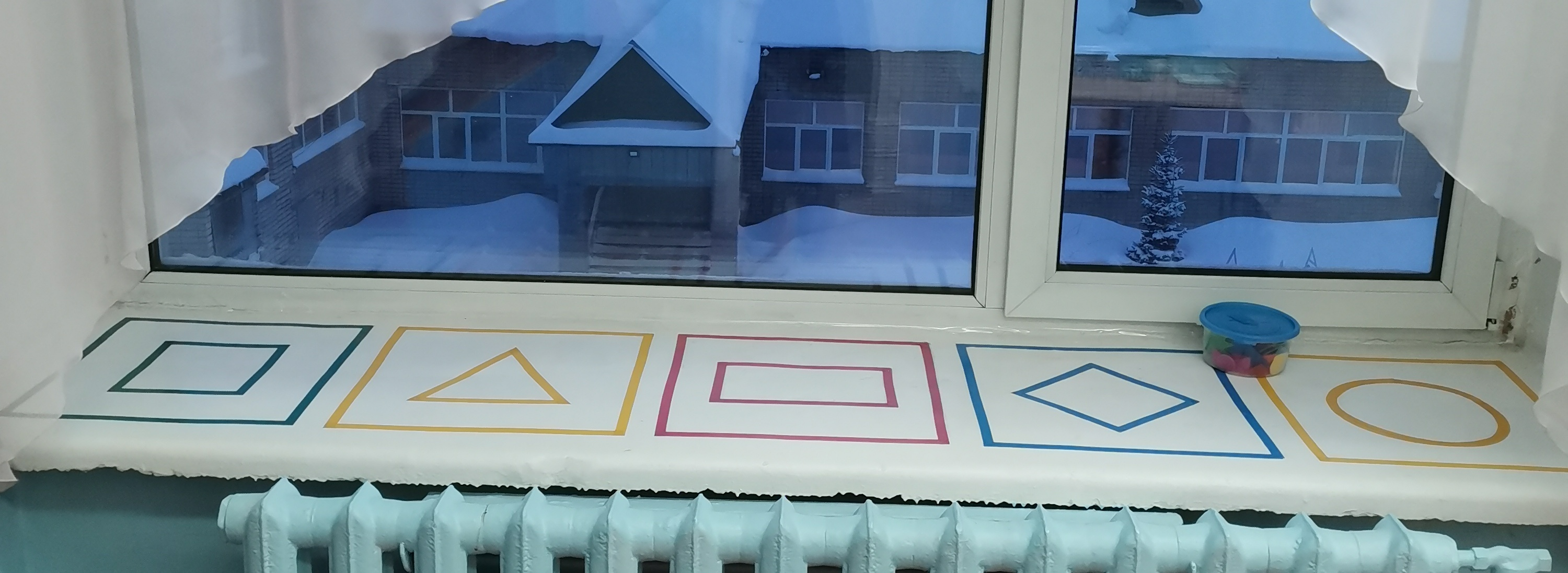 Игра «Крестики – нолики»
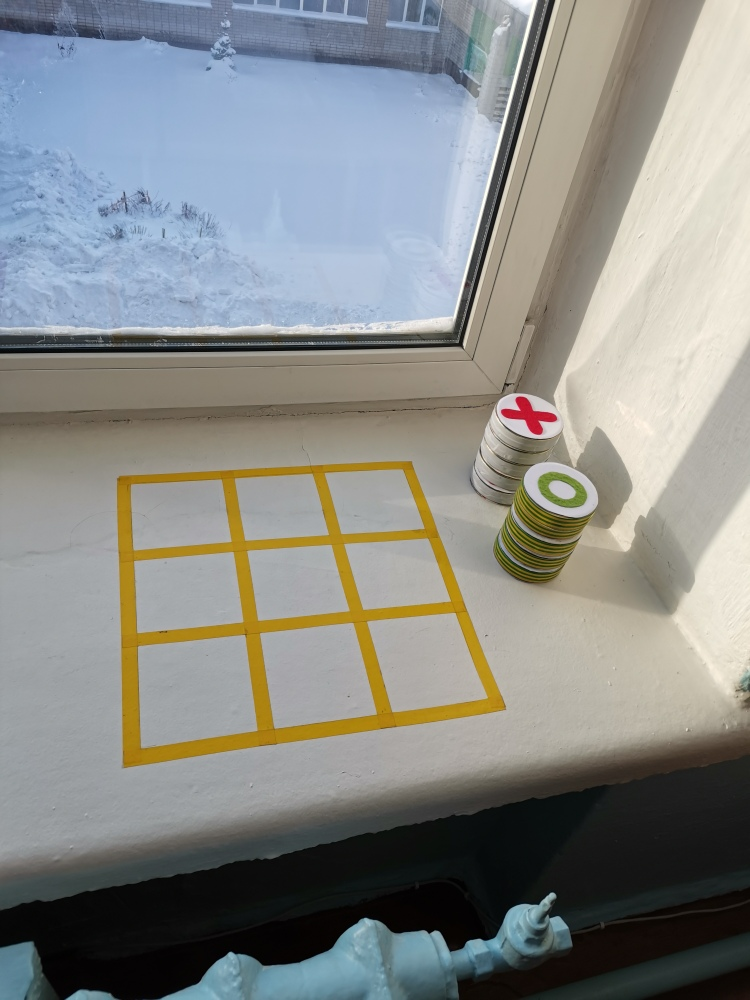 Зона для развития мелкой моторики
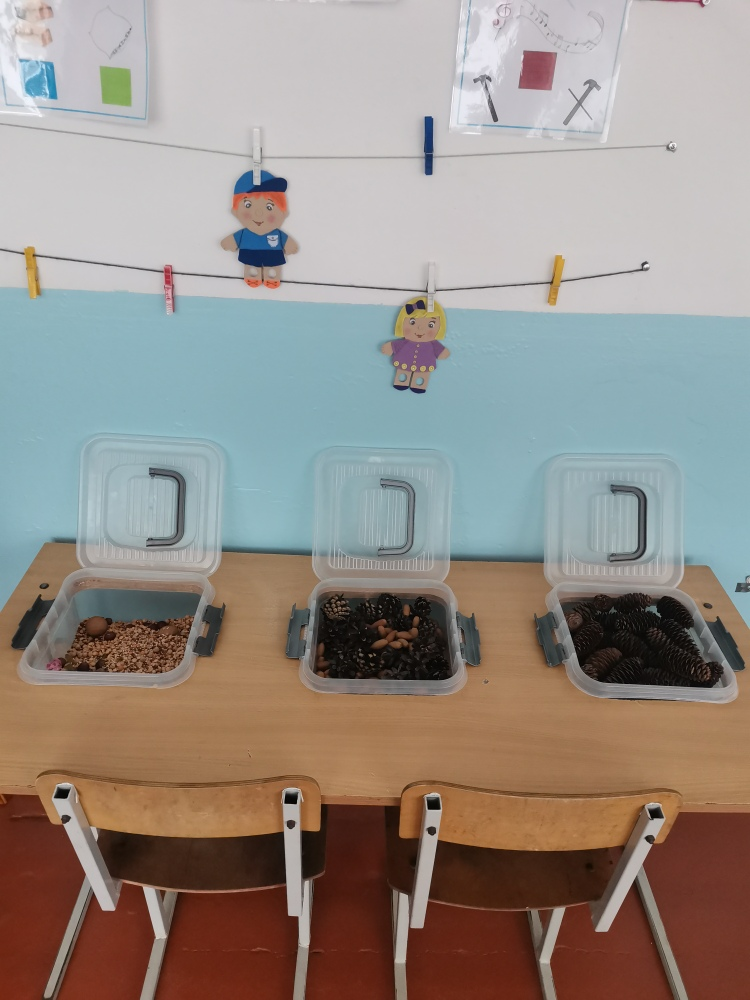 Шкафы с дидактическими материалами
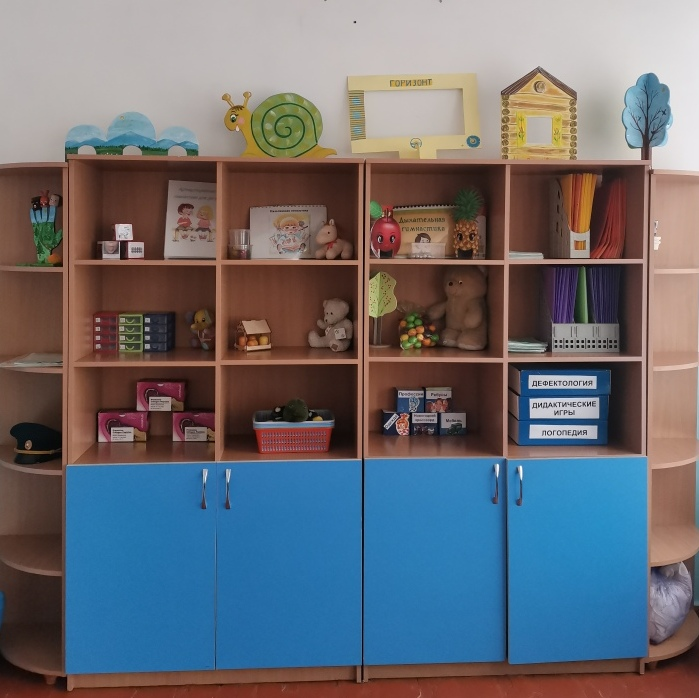